Hematology
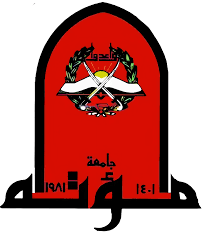 Abdulhadi Alzaben, MD
Pediatric hematology oncology and stem cell 
transplant
Hematopoiesis
Hematopoiesis begins by 3 weeks of gestation with erythropoiesis in the yolk sac. By 2 months’ gestation, the primary site of hematopoiesis migrates to the liver. By 5 to 6 months’ gestation, the process shifts from the liver to the bone marrow. 

During infancy, virtually all marrow cavities are actively hematopoietic and the proportion of hematopoietic to stromal elements is quite high. 

As the child grows, hematopoiesis moves to the central bones of the body (vertebrae, sternum, ribs, and pelvis), and the marrow is gradually replaced with fat.
The normally high hemoglobin level of the fetus is a result of fetal erythropoietin production in the liver in response to low Po2 in utero.
After birth, the anatomic site of EPO production shifts to the kidney.

Embryonic hemoglobin's are produced during yolk sac erythropoiesis, then replaced by fetal hemoglobin (hemoglobin F, α2γ2) during the hepatic phase.

During the third trimester, gamma chain production gradually diminishes, replaced by beta chains, resulting in hemoglobin A (α2β2).
During the first few months of postnatal life, rapid growth, shortened RBC survival, and cessation of erythropoiesis cause a gradual decline in hemoglobin levels, with a nadir at 8 to 10 weeks of life. 

This so-called physiologic nadir is accentuated in premature infants. 

By 6 months of age in healthy infants, only trace gamma chain synthesis occurs.
Hemoglobin is a tetramer of 4 globin chains ( 2 alpha (α) and 2 beta (β) polypeptide chains )  with an iron-containing porphyrin ring called heme bound to each chain.

A dynamic interaction between heme and globin gives hemoglobin its unique properties in the reversible transport of oxygen.


The α-globin and β-globin gene clusters are located on chromosome 16 and 11, respectively.


There are 4 α-globin genes and 2 β-globin genes.
Red Cell Life Span in the Fetus and Neonate
The average erythrocyte life span in normal adults is approximately 120 days. 

The life span of fetal/neonatal erythrocytes was once estimated to be considerably less, with an average of 60- 90 days.
Embryonic Hemoglobins
Gower-1 and Gower-2, and Hb Portland, which has HbF-like mobility.

In embryos up to 6 wk gestation, the Gower hemoglobins predominate but are no longer detectable by 3 month of gestation.
Fetal Hemoglobin
By 6-8 wk gestation, HbF (α2 γ2 ) is the predominant hemoglobin; at 24 week gestation it constitutes 90% of the total hemoglobin. 

HbF declines modestly in the third trimester, such that the HbF comprises 70–80% of the total hemoglobin at term.

HbF production decreases rapidly postnatally and by 6-12 mo of age reaches adult levels of <2%.

Hb F has a higher affinity for oxygen than adult hemoglobin
Adult Hemoglobins
HbA constitutes 5–10% of total hemoglobin at 24 week gestation,
    at term, HbA averages 30% of total hemoglobin. 

By 6-12 month of age, reach adult levels of HbA ( 96%)

The minor adult hemoglobin component, HbA2, at birth, <1.0% of HbA2 is detected, by 12 month of age the normal level is 2.0–3.4%.

The normal ratio of HbA to HbA2 is about 30 : 1
Anemia
Definition. Anemia is a reduction in the red blood cell (RBC) number or in the haemoglobin (Hgb) concentration to a level more than 2 standard deviations below the mean.

The haemoglobin is high at birth in most newborns and then declines, reaching the physiologic lowest point (nadir) between 2 and 3 months of age in the term infant and between 1 and 2 months of age in the preterm infant.
Terminology
Hematocrit (HCT): Is the fractional volume of a whole blood sample occupied by RBCs, expressed as a percentage. 

Hemoglobin (HGB): This is a measure of the concentration of the RBC pigment HGB in whole blood, expressed as grams per 100 mL (dL) of whole blood. 

Mean corpuscular volume (MCV): Represents the mean value (in femtoliters [fL]) of the volume of individual RBCs in the blood sample.


Red cell distribution width (RDW): The RDW is a quantitative measure of the variability of RBC sizes in the sample (anisocytosis). 

Mean corpuscular hemoglobin concentration (MCHC): is a calculated index (MCHC = HGB/HCT) yielding a value of grams of HGB per 100 mL of RBC.
The medical history and physical 
        examination in the child with anemia
Patient characteristics
In neonates and young infants, immune hemolytic disease (ABO and RH incompatibility), infection, and hereditary disorders are most common(Alpha Thalassemia,G6PD,HS)

Anemia detected at 3 to 6 months of age suggests a hemoglobinopathy( Beta Thalassemia and SCD)

Nutritional iron deficiency is an unlikely cause of anemia before the age of 6 months in term infants

In older children, acquired causes of anemia are more likely, particularly iron deficiency anemia (dietary or due to blood loss)
Sex: Some inherited causes of anemia are X-linked (eg, G6PD deficiency and X-linked sideroblastic anemia)

Ethnicity/ancestry: Hemoglobin S and C are most commonly seen in individuals of African or Hispanic descent and Middle Eastern populations

Thalassemia syndromes are more common in individuals of Mediterranean and Southeast Asian descent

G6PD deficiency is more common among Sephardic Jewish individuals; Black individuals from sub-Saharan Africa or Brazil; African Americans; and people from Thailand, Sardinia, Greece, South China, and India
Symptoms

Changes in urine color, scleral icterus, or jaundice suggest a hemolytic disorder


Bloody stools, hematemesis, severe epistaxis, or severe menstrual bleeding suggest anemia from blood loss and/or iron deficiency


Infectious symptoms (fevers, cough) suggest an infectious etiology of anemia
History of anemia

Prior episodes of anemia suggest an inherited disorder

Blood transfusion

Anemia in a patient with previously documented normal CBC suggests an acquired etiology


Hyperbilirubinemia in the newborn period suggests a hemolytic etiology; microcytosis at birth suggests chronic intrauterine blood loss or thalassemia
Underlying medical conditions

Underlying renal disease, malignancy, or inflammatory/autoimmune disorders may be associated with anemia

Drugs and toxin exposure

Anemia following exposure to oxidant drugs or fava beans suggests G6PD deficiency

Exposure to paint, home renovations, or use of imported or glazed ceramics suggest lead toxicity

Family history

Family members with jaundice, gallstones, or splenomegaly suggests an inherited hemolytic anemia
Physical findings as clues to the etiology of anemia in children
Fetal hemoglobin (Hgb F) is a major constituent of Hgb during fetal and early postnatal life. It declines and gradually disappears by 6–9 months of age.

Anemia is one of the most common laboratory abnormalities during childhood.

Approximately 20% of all children in the United States and 80% of children in developing nations have anemia at some time during childhood.
Classification is made on the basis of the mean corpuscular volume (MCV) 

Microcytic, hypochromic anemia (small, pale RBCs; low MCV)

Macrocytic anemia (large RBCs; high MCV)

Normocytic, normochromic anemia (normal RBCs in size, color, and shape; normal MCV)
Classification
Classification based on reticulocyte count is also helpful. 

The reticulocyte count reflects the number of immature RBCs in the circulation

The usual percentage of RBCs that are reticulocytes is 2%
In the steady state, when a patient has a normal Hemoglobin level, the reticulocytes should constitute 2% of all RBCs. 

In most anemias, reticulocyte counts should rise. A low reticulocyte count indicates bone marrow failure or diminished hematopoiesis.
Clinical Features of Anemia
Mild
Pallor (noted especially on skin and on mucous membranes)
Moderate
Weakness and fatigue
Decreased exercise tolerance
Irritability
Tachycardia
Tachypnea
Anorexia
Systolic heart murmur
Clinical Features of Anemia
Severe
Congestive heart failure
Cardiac dilation
Shortness of breath
Hepatosplenomegaly
Spoon-shaped nails
Microcytic, hypochromic anemias
Iron-deficiency anemia 

β-or alpha thalassemia minor

Anemia of chronic disease

Sideroblastic Anemia

Lead poisoning
Iron-deficiency anemia
Is the most common blood disease during infancy and childhood.

The majority of cases are caused by inadequate iron intake.
Nutritional iron deficiency is most common in two age groups.
Nine to twenty-four months of age: owing to inadequate intake and inadequate iron stores (which are typically depleted by 4–6 months of age).
Iron-deficiency anemia
The typical toddler’s diet consists of large quantities of iron-poor cow’s milk. 

Iron rich foods (e.g., iron-fortified cereal, meats, legumes) or iron supplementation is therefore recommended beginning at 4–6 months of age to prevent anemia.
Iron-deficiency anemia
Adolescent girls: owing to poor diet, rapid growth, and loss of iron in menstrual blood

Occult blood loss :
Polyps, Meckel diverticulum, (IBD), PUD,celiac disease, and the early ingestion of whole cow’s milk before 1 year of age.
Clinical Manifestations
Iron deficiency has nonhematologic systemic effects. 

Both iron deficiency and iron-deficiency anemia are associated with impaired neurocognitive function in infancy. 

Iron-deficiency anemia is also associated with later, possibly irreversible, cognitive defects.

Other nonhematologic consequences of iron deficiency include pica , the desire to ingest nonnutritive substances, and pagophagia , the desire to ingest ice.
Differential Diagnosis
The most common alternative causes of microcytic anemia are α- or β-thalassemia and other hemoglobinopathies, including hemoglobin's E and C.
A presumptive diagnosis of iron-deficiency anemia is most often made by a complete blood count (CBC) demonstrating a microcytic anemia with a high RDW, reduced RBC count, normal WBC count, and normal or elevated platelet count.

An increase in hemoglobin ≥1 g/dL after 1 month of iron therapy is usually the most practical means to establish the diagnosis.

Children 6 months to <5 years:  Ferritin <12 micrograms/L
children 5 to <12 years:  Ferritin <15 micrograms/L
Laboratory findings
Because iron stores disappear first, an early finding of iron-deficiency anemia is low serum ferritin. 

Ferritin is also an acute-phase reactant, it may be increased in infection, disease states, and stress, therefore appearing normal.

As serum iron decreases, iron-binding capacity increases
Low RBC count and high RDW

Other findings include a normal or decreased reticulocyte count and thrombocytosis.
Management
Elemental iron (4–6 mg/kg/day) is prescribed orally for mild to moderate anemia for 3-4 months

IV Iron  in special situations

Dietary counselling 

RBC transfusion may be required for severe anemia hemoglobin values less than 4 g/dL 
Further evaluation to rule out other causes of anemia is necessary in patients with anemia unresponsive to iron.
Compliance , wrong dose, concomitant blood loss, and malabsorption
β-Thalassemia minor
Mild asymptomatic hypochromic, microcytic anemia
Elevated hemoglobin A2 > 3.5  

Patients with thalassemia minor have normal to elevated RBC counts as opposed to iron deficiency in which the RBC count is low to normal.

Mentzer index = MCV/RBC   less than 13 = Thalassemia minor more than 13 = iron deficiency anemia 
Normal RDW
Alpha Thalassemia minor have same features as B thalassemia minor but diagnosis is made by genetic test
Sideroblastic anemia
Is a group of anemias characterized by the presence of ring sideroblasts in the bone marrow. 

Ring sideroblasts result from the accumulation of iron in the mitochondria of RBC precursors.

Sideroblastic anemia may be inherited or may be acquired as a result of drugs or toxins (e.g., isoniazid, alcohol, lead poisoning, chloramphenicol).
Hypochromic microcytic anemia
Lead poisoning : Basophilic stippling on blood film
Anemia of chronic diseases, such as malignancy, infections, and kidney disease

Usually Low TIBC and high ferritin
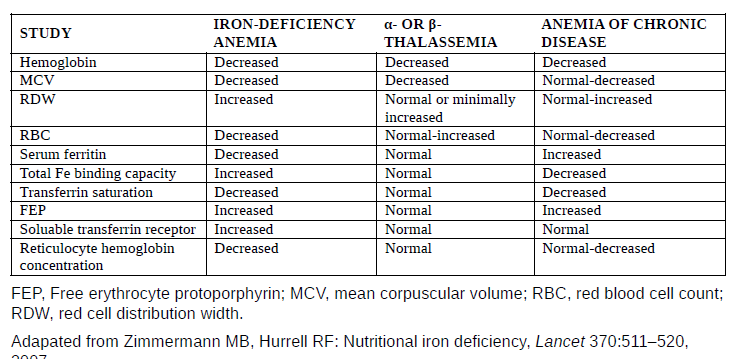 Normocytic, Normochromic Anemias
These anemias are characterized by normal size (normal MCV) and shape of the RBCs.

Common causes include hemolytic anemias (premature destruction of RBCs), some RBC aplasias, and sickle cell (SS) anemia.
Normocytic, Normochromic Anemia
Reticulocyte count may be used to differentiate among the disorders 

Low reticulocyte count reflects bone marrow suppression or failure and can be seen with RBC aplasias, viral suppression, medication effect, and pancytopenia associated with aplastic anemia.

High reticulocyte count reflects high bone marrow production of RBCs as seen in hemolytic anemias, recent acute hemorrhage
Hemolytic anemias
Intrinsic RBC defects that cause hemolysis include :

RBC membrane disorders include hereditary spherocytosis and hereditary elliptocytosis 

RBC enzyme disorders include glucose-6-phosphate dehydrogenase (G6PD) deficiency and pyruvate kinase (PK) deficiency.
Hemoglobinopathies include Thalassemia and sickle cell anemia
Hereditary spherocytosis
Most common inherited abnormality of the RBC membrane 
Northern European
large spectrum of phenotypes, from asymptomatic to  transfusion-dependent starting in infancy.

There is a deficiency or abnormality of the structural RBC membrane protein spectrin, causing the RBC to assume its spherical shape. 

Inheritance is usually autosomal dominant.
Hereditary spherocytosis
Infants may present with jaundice and anemia.

By 2–3 years of age, patients develop pallor, weakness, and splenomegaly, as spherocytes are trapped in the spleen and destroyed.

Other complications include aplastic crises, most commonly associated with parvovirus B19 infection, and pigmentary  gallstones.
Hereditary spherocytosis
Laboratory findings of hemolysis:

Elevated reticulocyte count, indirect hyperbilirubinemia, high LDH, and low Haptoglobin

Spherocytes on blood smear, increased MCHC (mean corpuscular hemoglobin concentration)

Abnormal RBC fragility with osmotic fragility studies.
Flow cytometry using the eosin-5'-maleimide (EMA) binding test
Hereditary spherocytosis
Management
Treatment includes transfusions

Folic acid 

Splenectomy cures the disorder :Is generally delayed until after 5 years of age.
Hereditary elliptocytosis
Autosomal dominant defect in the structure of spectrin 
Clinical features are more variable than in hereditary spherocytosis. 

The majority of patients are asymptomatic, although 10% have jaundice at birth, and later may develop splenomegaly and gallstones. 

Treatment includes splenectomy for patients with severe chronic hemolysis.
Glucose-6-phosphate dehydrogenase deficiency
(G6PD) is the most common RBC enzymatic defect. It may occur as an acute hemolytic disease, induced by infection or medications, or as a chronic hemolytic disease. 

X linked  disease
   Triggers of hemolysis 

Infection
Fava beans
Drugs (e.g., sulpha, salicylates, antimalarials)
Naphthalene balls 
henna
Glucose-6-phosphate dehydrogenase deficiency
Clinically evident jaundice, dark urine resulting from bilirubin pigments, hemoglobinuria when hemolysis is intravascular, and decreased haptoglobin levels are common during hemolytic episodes


Transfusions are indicated when significant cardiovascular compromise is present. Maintaining hydration and urine alkalization protects the kidneys against damage from precipitated free hemoglobin.
PK deficiency
Is an autosomal recessive disorder 
Clinical features include pallor, jaundice, and splenomegaly.
Kernicterus has been reported in neonates.
Laboratory findings include varying degrees of anemia and a blood smear showing polychromatic RBCs.
Diagnosis is by finding decreased PK activity in the RBCs.
Management includes transfusions and splenectomy for severe disease.
α-Thalassemia and β-thalassemia syndromes
Thalassemia is a group of inherited anemias characterized by defective synthesis of one of the Hemoglobin chains

Normally, the major Hemoglobin in RBCs is hemoglobin A1, a tetramer of two α- chains and two β-chains. 

HgbA2 and Hemoglobin F may also be present in small amounts.
α-Thalassemia results from defective α-globin chain synthesis, and β- thalassemia results from defective β-globin chain synthesis.

Both types of thalassemia result in hemolysis that leads to increased bone marrow activity.

 As marrow activity increases, the marrow spaces enlarge, increasing the size of bones in the face, skull, and other bones if severe and untreated.
α-Thalassemia
Is the result of deletions of the α-globin chain and occurs predominantly in Southeast Asians.

Silent carrier. One α-globin gene is deleted. Patients have no anemia and are asymptomatic.

α-Thalassemia minor. Two α-globin genes are deleted. Patients have mild microcytic anemia which is diagnosed by gene testing (PCR)
α-Thalassemia
Hemoglobin H disease. Three α-globin genes are deleted. Patients have moderate to severe anemia at birth 
 
Fetal hydrops. Four α-globin genes are deleted. 

Only Hemoglobin Bart’s are formed, and in utero, this causes profound anemia , congestive heart failure (CHF), and death if not identified early enough for intrauterine transfusion to occur.
β-Thalassemia
Is the result of mutations of the β-globin chain. Because there are only two β-globin genes in each cell, there are only two states:

β-Thalassemia major (Cooley anemia ) may be caused by either total absence of the β-globin chains or deficient β-globin chain production.

β-Thalassemia major occurs predominantly among patients of Mediterranean background.
Clinical features
Profound hemolytic anemia in infancy (6 month of age)
If untreated, bone marrow hyperplasia in sites that result in a characteristic “thalassemia facies” (frontal bossing, maxillary hyperplasia with prominent cheekbones (chipmunk face)

Extramedullary Hematopoiesis

Hepatosplenomegaly

Delayed growth and puberty may also be present
Laboratory findings
Severe hypochromia and microcytosis, elevated reticulocyte count

Elevated unconjugated bilirubin, serum iron, and lactate dehydrogenase (LDH)

Plain skull X-ray shows the classical ‘hair on end‘ appearance.

Electrophoresis demonstrates low or absent Hemoglobin A and elevated Hemoglobin F.
Management
Lifelong transfusions

Chelation therapy to avoid iron overload and often splenectomy.

Bone marrow transplant is curative and is the   therapy of choice.
Gene therapy.
Complications
Hemochromatosis (iron accumulation within the heart, liver, lungs, pancreas, and skin) is a major complication and is caused by increased iron absorption from the intestine and from iron in transfused RBCs. 
Chelation of iron with the intravenous agent deferoxamine and/or the oral agent deferasirox promotes iron excretion and may help prevent or delay hemochromatosis.
SS hemoglobinopathies
SS disease occurs in 1 in 800 black newborns in the United States

SS disease is caused by a single amino acid substitution of valine for glutamic acid on the number 6 position of the β-globin chain of Hemoglobin.
The mutation results in polymerization of Hgb within the RBC membrane when the RBC is exposed to low oxygen or acidosis.
Distorted RBC shape (sickled) that leads to decreased RBC life span (hemolysis) and occlusion of small vessels, resulting in distal ischemia, infarction, and organ dysfunction.
Clinical characteristics are not generally present until protective Hgb F declines (by 6 months of age).

Clinical episodes are often termed crises  because they occur suddenly.
Anemia 
Chronic, onset 3–4 month of age; may require folate therapy for chronic hemolysis; hemoglobin usually 6-10 g/dL 

Aplastic crisis 
Parvovirus infection, reticulocytopenia; acute and reversible; may need transfusion 

Sequestration crisis 
Massive splenomegaly (may involve liver), shock; treat with transfusion 

Hemolytic crisis 
May be associated with G6PD deficiency 

Dactylitis 
Hand-foot swelling in early infancy
Painful crisis 
Microvascular painful vasoocclusive infarcts of muscle, bone, bone marrow, lung, intestines 

Cerebrovascular accidents 
Large and small vessel occlusion → thrombosis/bleeding (stroke); requires chronic transfusion 

Acute chest syndrome 
Infection, asthma, atelectasis, infarction, fat emboli, severe hypoxemia, infiltrate, dyspnea, absent breath sounds 

Chronic lung disease 
Pulmonary fibrosis, restrictive lung disease, cor pulmonale, pulmonary hypertension 

Priapism 
Causes eventual impotence; treated with transfusion, oxygen, or corpora cavernosa-to- spongiosa shunt
Ocular :Retinopathy 

Gallbladder disease 
Bilirubin stones; cholecystitis
 
Renal 
Hematuria, papillary necrosis, renal concentrating defect; nephropathy 

Cardiomyopathy 
Heart failure 

Skeletal 
Osteonecrosis (avascular) of femoral or humeral head 

Leg ulceration 
Seen in older patients
Infections 

Functional asplenia, defects in properdin system; pneumococcal bacteremia, meningitis, and arthritis; deafness from meningitis; Salmonella and Staphylococcus aureus osteomyelitis; severe Mycoplasma pneumonia 

Growth failure, delayed puberty 

Psychological problems 

Narcotic addiction (rare), dependence unusual; chronic illness, chronic pain syndrome
Usual Laboratory Findings in Sickle Cell Anemia

Red blood cell life span 10–50 days
Hemoglobin 6–9 g/dL
Reticulocyte count 5–15%
Indirect Bilirubin Increased
Blood smear Sickled cells, target cells, Howell–Jolly bodies
Bone marrow Erythroid hyperplasia
Management
Historically, infection was the leading cause of death due to impaired splenic function.

Patients are at risk for infection with encapsulated bacteria (Haemophilus influenzae type b, Streptococcus pneumoniae, Salmonella,Neisseria meningitidis).

Fever in any patient with SS disease is managed with urgent assessment and appropriate cultures (blood and urine), chest radiograph to rule out pneumonia, and parenteral antibiotics until bacterial infection can be safely excluded.
Preventive care
Hydroxyurea, a chemotherapeutic agent that increases Hgb F, has been shown to decrease the incidence of Vasoocclusive crises.
Daily oral penicillin prophylaxis till age of 5 . 
Folic acid 
Routine immunizations 
     Yearly influenza vaccination.
     Pneumococcal vaccine at 2 years of age.
     Meningococcal vaccine.

Bone marrow transplant is curative and is considered for children with severe manifestations.
Defects extrinsic to the RBC that cause hemolysis
Autoimmune hemolytic anemia (AIHA) occurs when antibodies are misdirected against the RBCs.

Primary AIHA is generally idiopathic in which no underlying disease is identified. Viral infections and occasionally drugs may be causal in some patients.

Secondary AIHA is associated with an underlying disease process, such as lymphoma, systemic lupus erythematosus (SLE), or immunodeficiency
Clinical features
Fulminant acute-type AIHA occurs in infants and young children and is preceded by a respiratory infection.
Presenting features include the acute onset of pallor, jaundice, hemoglobinuria, and splenomegaly.
Complete recovery is expected.

Prolonged-type AIHA is characterized by a protracted course and high mortality. Underlying disease is frequently present.
Laboratory findings. Studies show severe anemia, spherocytes on blood smear, prominent reticulocytosis , indirect bilirubin , and high LDH .

A direct Coombs test is positive (detects coating of antibodies on the surface of RBCs or complement).
Warm type AIHA : IgG antibodies ( lymphoma, systemic lupus erythematosus (SLE), or immunodeficiency
Cold type AIHA :IgM cold agglutinin antibodies( mycoplasma pneumonia and EBV)
Management
Transfusions  provides only transient benefit , and usually given in life threatening anemia 
Difficulty of finding  compatible blood
Corticosteroids 
Rituximab 
Splenectomy
Alloimmune Hemolytic Anemia
Occurs when antibodies from someone else are directed at the patients’ RBCs 
Rh hemolytic disease occurs when the mother, who has no Rh antigen (maternal Rh negative), produces antibodies to the Rh antigen on her fetus’s RBCs (fetal Rh positive).
In subsequent pregnancies, antibodies pass from the mother to the fetus causing hemolysis that presents as severe jaundice (which can lead to kernicterus), anemia, hepatosplenomegaly, and hydrops fetalis.

 A direct Coombs test is strongly positive.
Alloimmune Hemolytic Anemia
ABO hemolytic disease occurs when the mother is blood group O and her fetus is blood group A, B, or AB. 
A direct Coombs test is weakly positive. 
Of note, ABO disease can occur in the first pregnancy, unlike Rh hemolytic disease.
Management. Treatment may include phototherapy for mild to moderate jaundice and exchange transfusion for severe jaundice.
Microangiopathic hemolytic anemia
This form of anemia results from mechanical damage to RBCs caused by passage through an injured vascular endothelium.
Causes include severe hypertension , hemolytic uremic syndrome (HUS),TTP, artificial heart valves, a giant hemangioma, and disseminated intravascular coagulation.
Microangiopathic hemolytic anemia
Signs and symptoms are those characteristic of anemia and thrombocytopenia.

Studies show RBC fragmentation seen as “burr” cells and Schistocytes, along wit thrombocytopenia. 

 Management. Therapy includes supportive care and treatment of the underlying cause.
Macrocytic  anemias
These anemias are characterized by large RBCs with MCV > 95. The two major causes in children are folic acid and vitamin B12 deficiencies
Rare causes of macrocytic anemia include bone marrow failure syndromes ( Fanconi and DBA) 

hypothyroidism , and alcoholic liver disease .
Folic acid deficiency
Decreased folic acid intake (i.e., from a diet lacking uncooked fresh fruits and vegetables or from exclusive feedings with goat’s milk

Decreased intestinal absorption of folic acid from diseases affecting the small intestine, such as celiac disease, chronic infectious enteritis, Crohn disease, or medications, such as anticonvulsants and oral contraceptives).
Folic acid deficiency
In addition to the characteristic signs and symptoms of anemia, patients may have failure to thrive, chronic diarrhea, and irritability.

Diagnosis. Documentation of low serum folic acid is diagnostic.

Management. Treatment includes dietary folic acid and identification and treatment of the underlying cause.
Vitamin B12 deficiency
Normal physiology. To be absorbed, dietary vitamin B12 must first combine with a glycoprotein (intrinsic factor) secreted by the gastric parietal cells.
 Absorption then occurs in the terminal ileum.
Causes include inadequate dietary intake (e.g., from a strict vegetarian [vegan] diet)
Inherited inability to secrete intrinsic factor (juvenile pernicious anemia)
 or an inability to absorb vitamin B12 (e.g., Crohns disease, short gut syndrome).
Vitamin B12 deficiency
Anorexia, smooth red tongue, and neurologic manifestations (such as ataxia, hyporeflexia, and positive Babinski responses).

Diagnosis. Documentation of low serum vitamin B12 level is diagnostic.
Pancytopenia and hypersegmented neutrophils

Management. Treatment is by monthly intramuscular vitamin B12 injections.
Macrocytic anemias :RBC aplasias
A group of congenital or acquired blood disorders characterized by anemia, reticulocytopenia, and a paucity of RBC precursors in the bone marrow. 
Three most common disorders occurring in childhood
Congenital pure red cell aplasia (Diamond–Blackfan anemia)

Transient erythroblastopenia of childhood(TEC)

Parvovirus B19–associated RBC aplasia
Diamond-Blackfan Anemia
The primary defects are in the erythroid progenitor cells(pure red cell aplasia) in an otherwise normally cellular bone marrow.

 Recognized in the 1st year of life, profound anemia usually becomes evident by 2– 6 month of age. 
 
Up to 50% of affected individuals have additional, extra hematopoietic anomalies. 

Congenital anomalies, including short stature, craniofacial deformities,  triphalangeal thumbs.

Dominantly inherited.
[Speaker Notes: Not aplastic anemia 
Not all lines of BM are affected 
The percursors of RBC are affected]
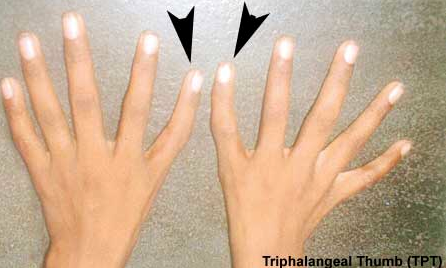 [Speaker Notes: Triphalyngeal thumb]
Laboratory Findings
Hematologic features are macrocytic anemia, with reticulocytopenia. 

RBC enzyme patterns are similar to those of a “fetal” RBC population, elevated fetal hemoglobin (HbF). 

Erythrocyte adenosine deaminase (eADA) activity is increased in most patients with DBA, a finding that helps distinguish congenital RBC aplasia from acquired transient erythroblastopenia of childhood (TEC).

Bone marrow erythrocyte precursors are greatly reduced in most patients; other marrow elements are usually normal.
Treatment
Corticosteroids are a mainstay of therapy, and approximately 80% of patients initially respond.

Chronic red cell transfusions are required in approximately 35% of patients.

Hematopoietic stem cell transplantation (HSCT) can be curative.
Prognosis
DBA has been identified as a cancer predisposition syndrome because of the higher risk of myelodysplastic syndrome, acute myeloid leukemia, colon carcinoma, osteogenic sarcoma, and female genital cancers.


Patients are at risk for iron overload related endocrine abnormalities (diabetes, hypogonadism), especially if transfused.
Transient Erythroblastopenia of Childhood
TEC  is the most common acquired red cell aplasia occurring in children.

This syndrome of severe, transient hypoplastic anemia occurs mainly in previously healthy children between 6 month and 3 year of age.

TEC often follows a viral illness.
Temporary suppression of erythropoiesis results in reticulocytopenia and moderate to severe normocytic anemia. 

MCV and HbF are normal for age.

RBC adenosine deaminase level is normal in TEC
Virtually all children recover within 1-2 mo. 

Corticosteroid therapy is of no value in this disorder.

RBC transfusions may be necessary for severe anemia. 

Any child with presumed TEC who requires >1 transfusion should be reevaluated for another possible diagnosis.
Red Cell Aplasia Associated With Parvovirus B19 Infection
Parvovirus B19 is a common infectious agent that causes erythema infectiosum (fifth disease).


It is also the best-documented viral cause of RBC aplasia in patients with chronic hemolysis .


This virus is particularly infective and cytotoxic to marrow erythroid progenitor cells.
The virus does not cause significant anemia in immunocompetent individuals with normal RBC life span.

The RBC life span is much shorter in patients with hemolysis secondary to conditions such as hereditary spherocytosis, immune hemolytic anemia, or sickle cell disease. 

In these children, a brief cessation of erythropoiesis can cause severe anemia, a condition known as an aplastic crisis .
When a definitive diagnosis is required, the workup should include serum parvovirus IgM and IgG titers and, if needed, viral detection using polymerase chain reaction (PCR) techniques. 

In chronically infected patients the disease may be treated with high doses of intravenous immune globulin
Macrocytic anemia Pancytopenia and Aplastic Anemia
Pancytopenia is defined as low white blood cells (WBCs), RBCs, and platelets and implies bone marrow failure.

Pancytopenia may be congenital or acquired.

Congenital aplastic anemia is also known as Fanconi anemia.
Fanconi Anemia
Inheritance is autosomal recessive.

 The main pathology is a DNA repair defect, particularly increased chromosome breakage so diagnosis relies on chromosome breakage studies in addition to specific mutation analysis

Onset of bone marrow failure occurs at a mean age of 7 years. 

Typical presentation is with ecchymosis and petechiae, anemia and recurrent infections
Fanconi Anemia
Skeletal abnormalities, which include short stature in almost all patients, and absence or hypoplasia of the thumb and radius

Kidney – Abnormal, ectopic, horseshoe, hypoplastic, or absent kidney; hydronephrosis

Skin – Generalized hyperpigmentation; hypopigmented areas; large freckles, café-au-lait spots

Gonads – undescended/absent testes, hypospadias
Head – Microcephaly or hydrocephaly; birdlike face, mid-face hypoplasia

Eyes – Microphthalmia, ptosis, epicanthal folds

Cardiopulmonary anomalies 

Gastrointestinal anomalies – Atresias, imperforate anus, tracheoesophageal fistula, malrotation

Patients are predisposed to many cancers, commonly AML, squamous cell carcinoma, brain tumors, Wilms tumor and others.
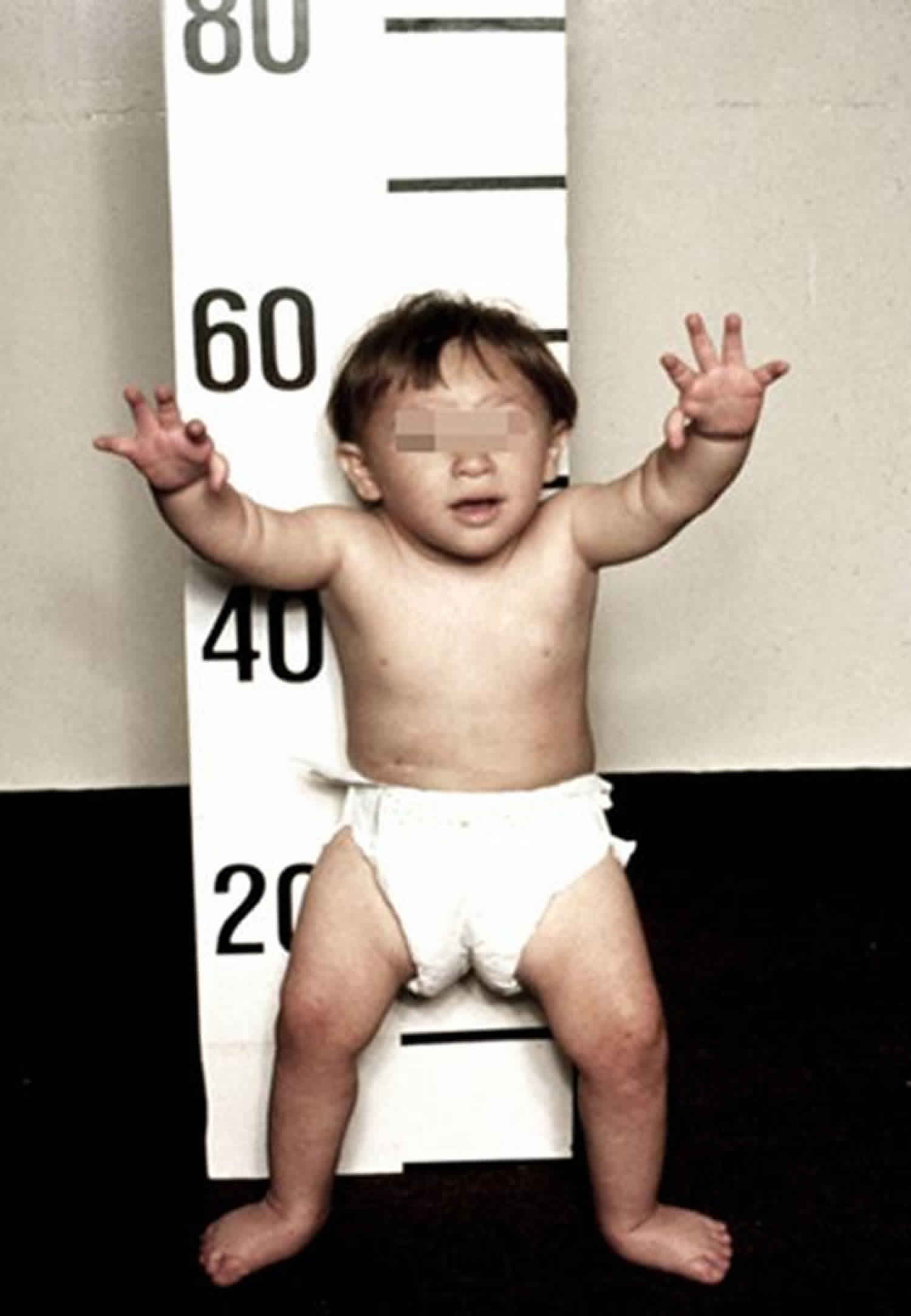 Fanconi anemia
Studies show pancytopenia, RBC macrocytosis, low reticulocyte count, elevated Hgb F, and bone marrow hypocellularity( less than 30% cellularity)

Chromosome breakage test (DEB or Mitomycin)

Treatment includes transfusions of RBCs and platelets 

Bone marrow transplant 

Immunosuppressive therapy (e.g., corticosteroids, cyclosporin) may also help.
Acquired aplastic anemia
Causes include drugs (sulfonamides, anticonvulsants, chloramphenicol), infections (HIV, EBV, CMV, hepatitis), chemicals, and radiation.

These all may damage bone marrow stem cells directly or may induce autoimmune destruction.

Acquired aplastic anemia is most often idiopathic.
Acquired aplastic anemia
Signs and symptoms include bruising, petechiae, pallor, and fatigue, or serious infection as a result of neutropenia.

Studies show pancytopenia, low reticulocyte count, and hypocellular bone marrow. ( less than 30% cellularity)


Treatment includes identifying and stopping the causative agent, transfusions as needed, bone marrow transplant, and immunosuppressive therapy.
Complete Blood Count
Look at 3 cell lines:
Hemoglobin
Platelets
WBC

BM Biopsy indications:

If more than one cell line affected or pancytopenia think of BM pathology (infiltration or aplastic anemia) 

Low retic count 

Macrocytic anemia
Hematological problems are either BM production failure or peripheral destruction:

In anemia, Retic counts differentiate between them.
Low retics indicates BM failure

In thrombocytopenia, Mean Platelet Volume(MPV) or (platelets size) is helpful

High MPV indicates peripheral destruction
Bone Marrow Failure syndromes
Single line: early presentation 1-2 months of age

Erythroid precursors: DBA

Megakaryocyte precursors : congenital megakaryocytic thrombocytopenia (CAMPT)

All lines: late presentation 5-7 year of age

Fanconi Anemia
Peripheral destruction
3 main mechanisms:

(1) Autoimmune disorders:

Single line:

  Hemoglobin: AIHA 

  Platelets : ITP

Multiple lines:

AIHA and Thrombocytopenia: Evans syndrome
Peripheral destruction
(2) Mechanical (MAHA) 

HUS, TTP, DIC, hemangiomas

(3)Hypersplenism
Normal
IDA
Spherocytosis
Spherocytosis
Elliptocytosis
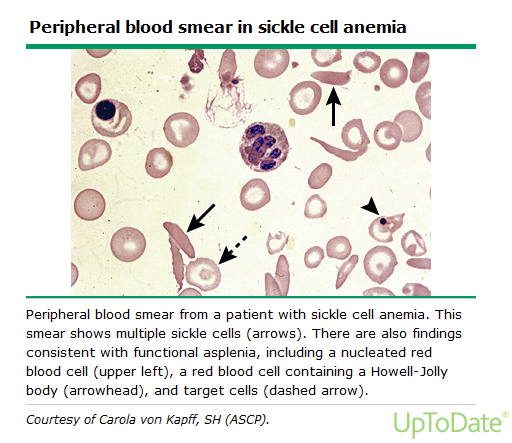 Schistocytes
Hypesegmented neutrophils